Data in Forecasting
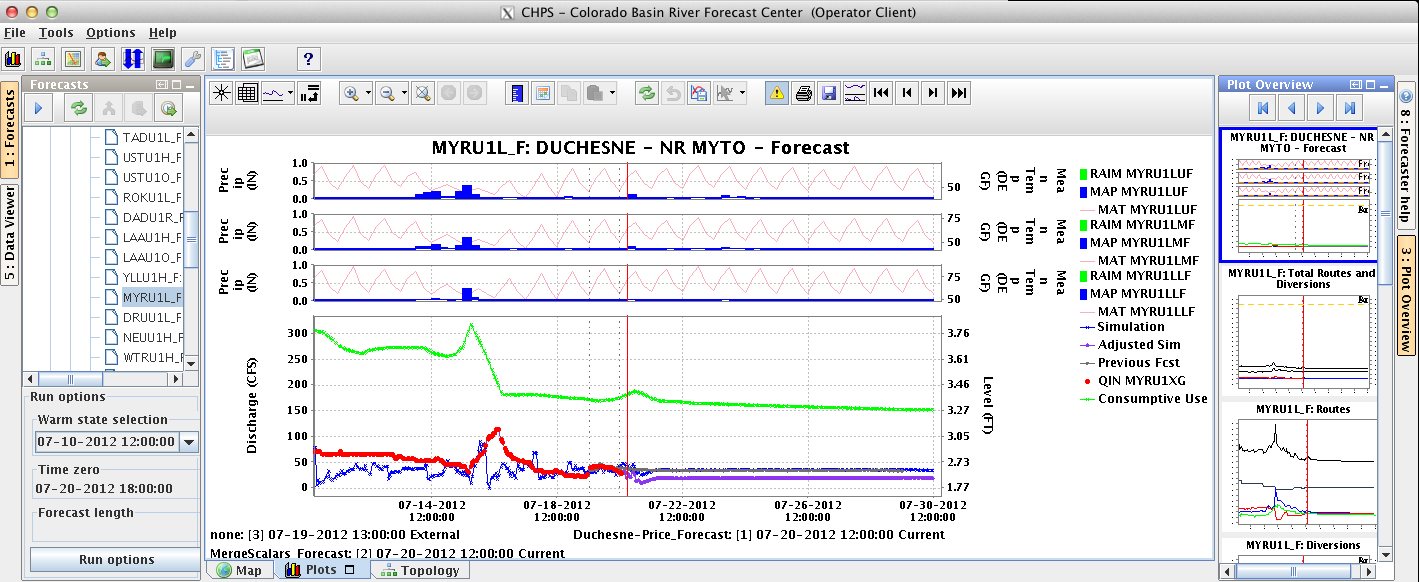 1
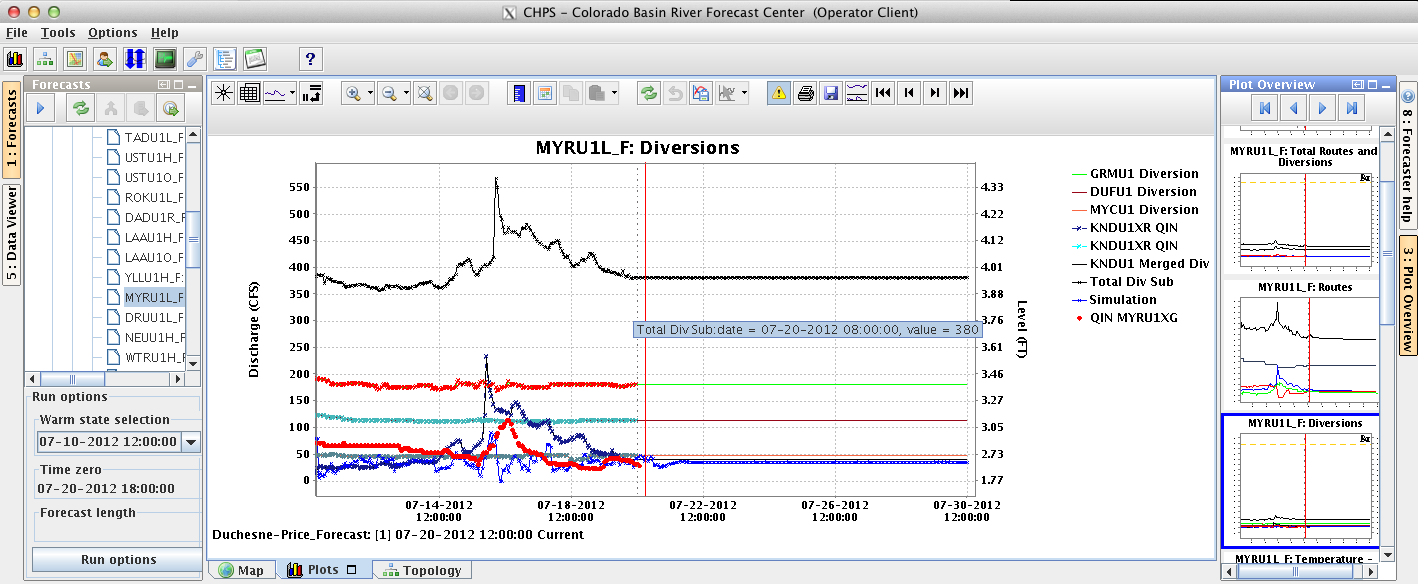 2
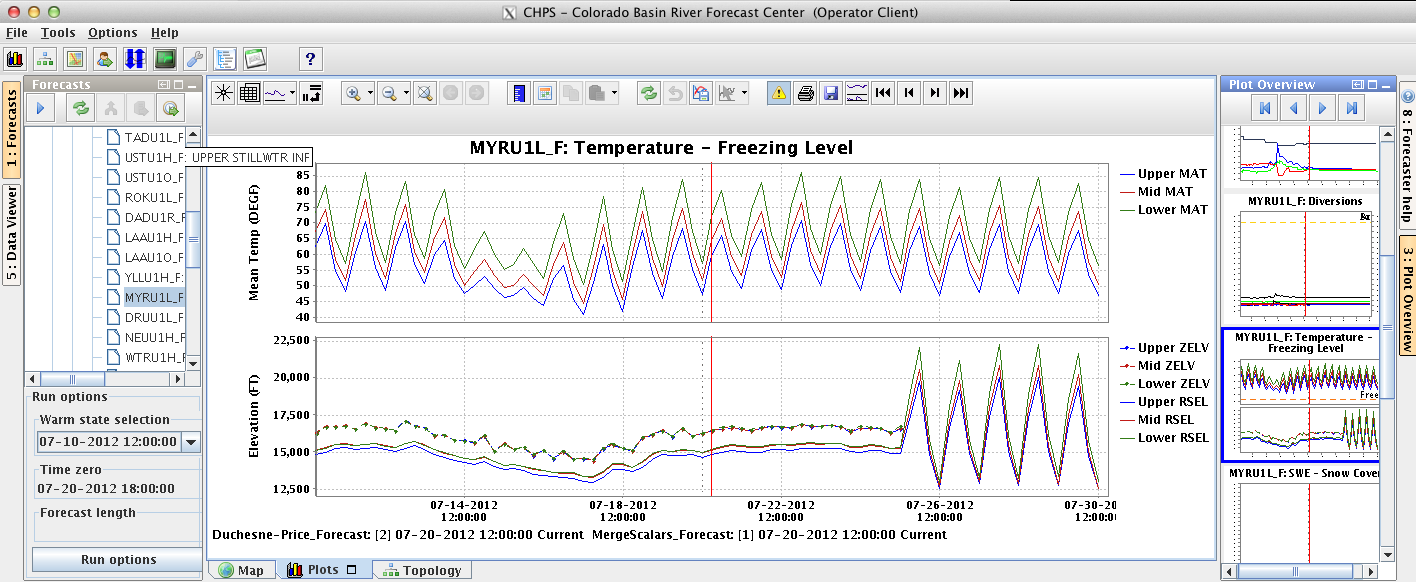 3